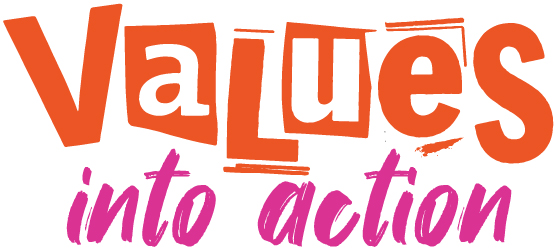 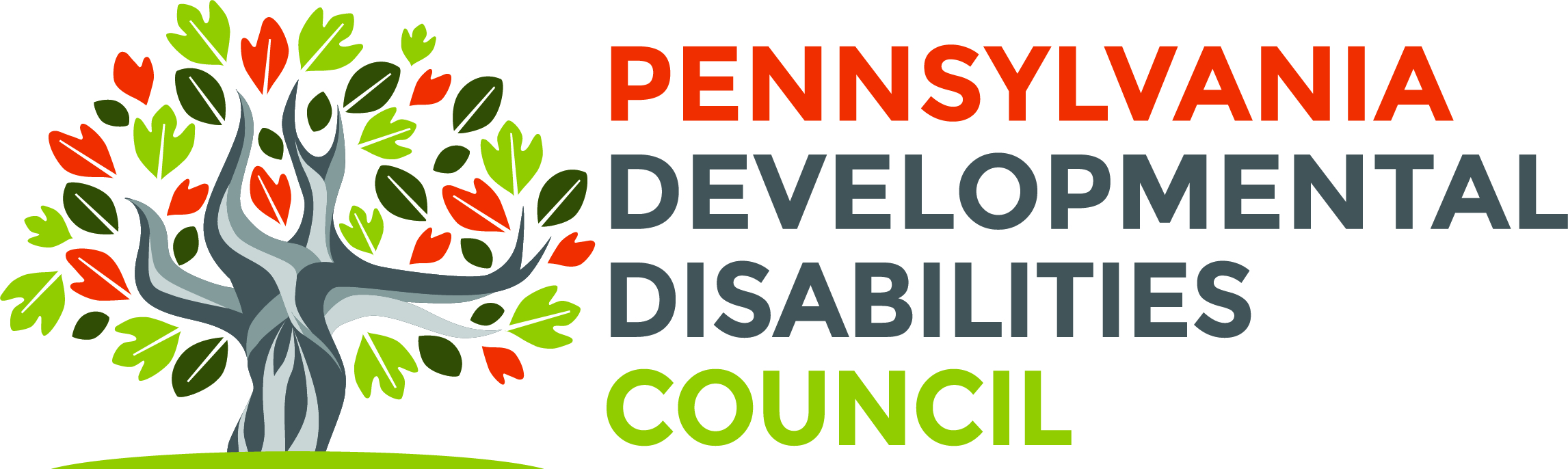 Housing Transition & Tenancy Sustaining Service 
Preparing to Provide the Service
1
Provider Enrollment
ODP Provider Enrollment
https://www.myodp.org/course/view.php?id=287 
Resources for Provider Enrollment 6100.81-84
Providers Must Meet Enrollment Standards
2
Provider Qualifications
AEs determine whether a provider meets the qualifications for HTTS service.
"Providers must demonstrate knowledge of HTTS and how to access, refer to, and inform others on a broad range of housing programs or resources."
ODP Announcement 083-18
https://s3-us-west-2.amazonaws.com/palms-awss3-repository/Communications/ODP/2018/ODP+Announcement+Housing+Service-083-18-FINAL.PDF
3
Provider Qualifications, cont.
For agencies already enrolled with ODP as a Provider:
Completion of PREP training 
Familiarity with local housing resources
Providing Residential Habilitation and/or Life Sharing does not meet the provider enrollment and qualifications for HTTS service
HTTS cannot be offered to individuals receiving Residential Habilitation, Life Sharing, or Supported Living services unless the purpose is to plan for a move to a person’s private home
4
Knowledge Requirements Per Service Definition
Housing Choice Vouchers
Section 811 Project Rental Assistance (PRA)
Mainstream & Non-Elderly Disabled (NED) Vouchers
Project Based versus Tenant Based Rental Assistance
Low Income Housing Tax Credit properties & 20% Units
Home ownership financing
Fair Housing, Reasonable Accommodations
Home Ownership
USDA rural housing services, loans, and grants
5
Knowledge continued
Local and regional housing resources​
Local, state, and federal housing initiatives​
Discharge Process from residential and institutional settings
Privately funded housing opportunities
Home Modification Funding​
Olmstead Requirements
Housing First
PAHousingSearch.com​
Prepared Renters Education Program Training​ for agencies
6
[Speaker Notes: Prep training is covered in more detail on the next slide -]
Prepared Renters Education Program (PREP)
Free training on rights and responsibilities of tenants

Provided by Self Determination Housing PA

https://www.inglis.org/programs-and-services/inglis-community-services/self-determination-housing-of-pennsylvania-sdhp/sdhp-calendar
7
Options for Service Provision
Waiver allows flexibility to utilize this service in conjunction with other services 

Examples include In Home & Community Support (IHCS) and Companion Services if approved in the ISP

Review the service definition for list of services that can and cannot be provided by the HTTS provider to the same person
8
Building Relationships
Working collaboratively & respectfully

Supports Coordinator 

Administrative Entity (AE)

Other service providers 

The person’s natural support circle
9
Resources for Continued Learning
Mailing lists of organizations that provide periodic trainings or informational webinars such as

Self Determination Housing PA 
https://www.inglis.org/programs-and-services/inglis-community-services/self-determination-housing-of-pennsylvania-sdhp/sdhp-newsletters

Pennsylvania Housing Finance Agency (PHFA) 
https://www.phfa.org/news/newsletter.aspx

Housing Alliance of PA 
https://housingalliancepa.org/ 
Link to sign up for newsletter at bottom of web page

Local Public Housing Authorities 

Develop & maintain training documentation records
10
Service Limitations & Rate
Procedure Code H0043
One-to-One Service
Direct and Indirect Service
Capped at 640 units (160 hours) per participant per fiscal year
$20.24 for a 15- minute unit ($80.96 an hour/$12,953 annually)

Note: Cost is included in the P/FDS and the Community Living budget, participants may not have budget capacity to receive the full 640 units
11
Documentation Requirements
Service Notes
Document Service Delivery​
Provides a record that services have been delivered in accordance with the individual’s ISP.​
Describes the activities conducted.​
Used to ensure the delivery of high-quality services.​

Quarterly Progress Notes 
Evaluate whether the activities occurring as part of the​ provision of services are helping the individual achieve​ their desired outcomes (aka delivering quality services).​
Ensure services are meeting the individual’s needs over​ time.​

Compliance with approved activities & tasks per the current service definition
https://www.dhs.pa.gov/docs/Publications/Documents/FORMS%20AND%20PUBS%20ODP/Bulletin-00-22-03-Attachment-1_IDA_Waivers_TSM_Base_Guidance.pdf
12
Direct vs Indirect
Direct Services – provided with the person
Indirect services- billable
developing an individual housing plan 
connecting with potential resources for a specific person
Indirect services- not billable
Driving to appointments
Completing service notes and progress notes
Exploring resources and developing relationships that are NOT specific to a participant's needs
13
Key Take Aways
Includes pre-tenancy and housing sustaining supports to assist participants in being successful tenants in private homes owned, rented or leased by participant
One-on-one Direct and Indirect services
$20.24 per 15 minutes
Annual CAP 640 units (can be renewed annually, as needed)
Available in the Consolidated, Community Living  and Person and Family Directed Services (PFDS) waivers (the service is not currently available in the Autism Waiver)
May not be authorized if participant is authorized to receive  Residential Habilitation, Life Sharing or Supported Living services UNLESS Participant has a plan in the ISP to move from home where services are provided into a private home owned, rented or leased by the participant.
14
Acknowledgement
This training was developed by the PA Health Law Project, Values Into Action, PA Assistive Technology Foundation and Regional Housing Legal Services with grant funding from the Pennsylvania Developmental Disabilities Council. It is the culmination of five plus years of collaborative work.

The Pennsylvania Developmental Disabilities Council is supported by the Administration for Community Living (ACL), U.S. Department of Health and Human Services (HHS) as part of a financial assistance award totaling $3,095,416.00 with 100 percent funding by ACL/HHS.  Council efforts are those of the grantee and do not necessarily represent the official views of, nor an endorsement, by ACL/HHS, or the U.S. Government.

Copyright © 2023 Values Into Action-PA and the Pennsylvania Developmental Disabilities Council.  Permission to reprint, copy and distribute this work is granted provided that it is reproduced as a whole, distributed at no more than actual cost, and displays this copyright notice.  Any other reproduction is strictly prohibited.
15